Zoo of Discrete RVs
CSE 312 Summer 21
Lecture 12
Announcements
Real World 1 is due on Wednesday! 

Problem Set 4 is due on Thursday!
Facts about Variance
Shifting the variance
Fill out the poll everywhere so Kushal knows how long to explain
Go to pollev.com/cse312su21
Facts about Variance
Facts about Variance
Shifting a random variable
Common Distributions
Discrete Random Variable Zoo
There are common patterns of experiments:
Flip a [fair/unfair] coin [blah] times and count the number of heads.
Flip a [fair/unfair] coin until the first time that you see a heads
Draw a uniformly random element from [set]
…

Instead of calculating the pmf, cdf, support, expectation, variance,… every time, why not calculate it once and look it up every time?
What’s our goal?
Your goal is NOT to memorize these facts (it’ll be convenient to memorize some of them, but don’t waste time making flash cards).
Everything is on Wikipedia anyway. I check Wikipedia when I forget these.
Our goals are: 
1. Practice expectation, variance, etc. for common distributions we have gotten hints of.
2. Introduce one new distribution we haven’t seen at all.
3. Review the first half of the course with some probability calculations.
Zoo!
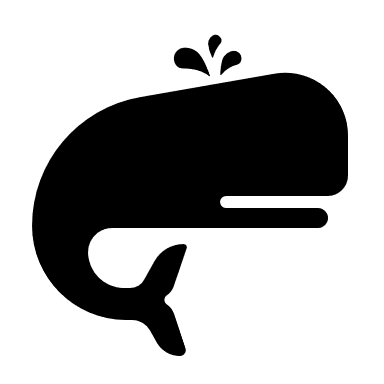 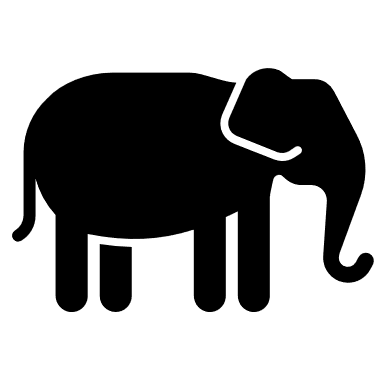 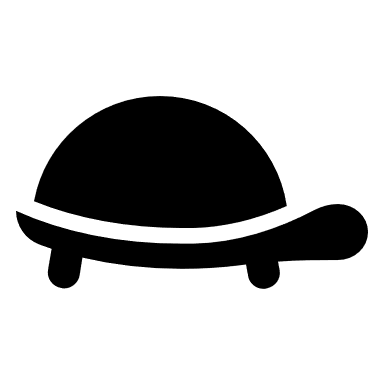 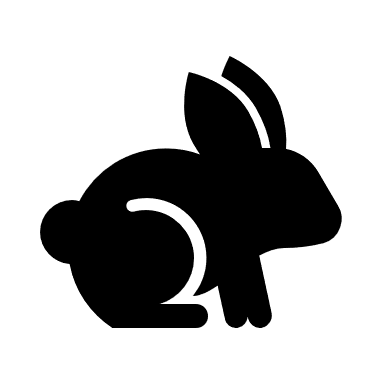 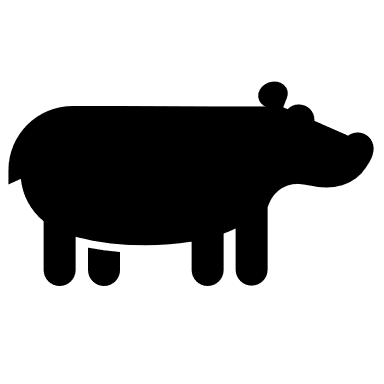 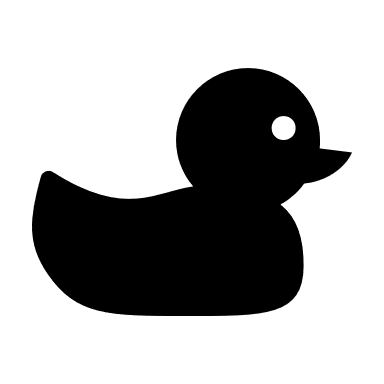 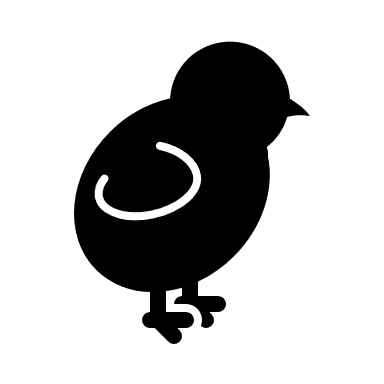 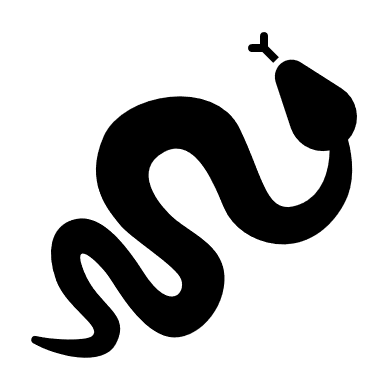 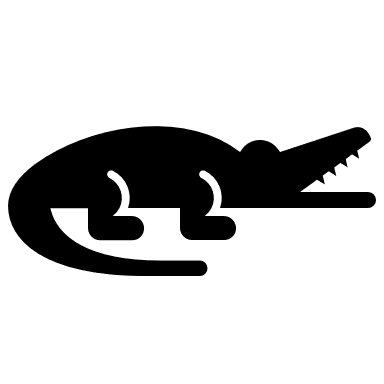 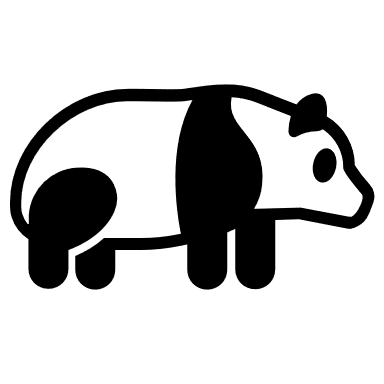 Uniform Distribution
Scenario: Uniform
You Roll a Fair Die (or draw a random integer from 1,…,n).

More generally: you want an integer in some range, with each equally likely.
Discrete Uniform Distribution
Bernoulli Distribution
Situation: Bernoulli
Bernoulli Distribution
Some other uses:
Did a particular bit get written correctly on the device?
Did you guess right on a multiple-choice question?
Did a server in a cluster fail?
Binomial Distribution
Situation: Binomial
Binomial Distribution
Some other uses:
How many bits were written correctly on the device?
How many questions did you guess right on a multiple-choice test?
How many servers in a cluster failed?
How many keys went to one bucket in a hash table?
Geometric Distribution
Situation: Geometric
Geometric Distribution
Some other uses:
How many bits can we write before one is incorrect?
How many questions do you have to answer until you get one right?
How many times can you run an experiment until it fails for the first time?
Geometric: Expectation
Geometric Property
Geometric random variables are called “memoryless”

Suppose you’re flipping coins (independently) until you see a heads.
The first three came up tails. 
How many flips are left until you see the first heads?

It’s another independent copy of the original!
The coin “forgot” it already came up tails 3 times.
Formally…
Practice
Fill out the poll everywhere so Kushal knows how long to explain
Go to pollev.com/cse312su21
Practice
Negative Binomial Distribution
Scenario: Negative Binomial
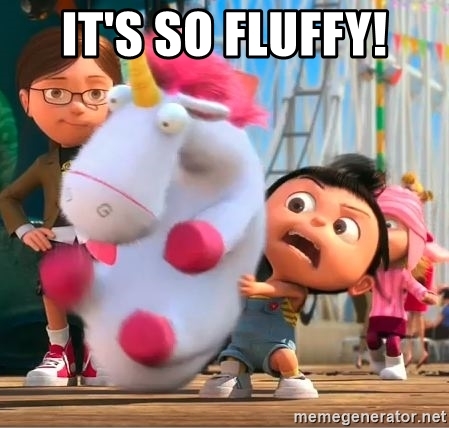 Activity
Fill out the poll everywhere so Kushal knows how long to explain
Go to pollev.com/cse312su21
Negative Binomial Analysis: PMF
Negative Binomial Analysis: Expectation
Negative Binomial Analysis: Expectation
Negative Binomial Analysis: Variance
Negative Binomial
Hypergeometric Distribution
Scenario: Hypergeometric
Hypergeometric: Analysis
Hypergeometric: Analysis
Hypergeometric: Analysis
Hypergeometric Distribution